اللهم صل وسلم وباركعلى سيدنا محمدوعلى آله وصحبه والتابعين.
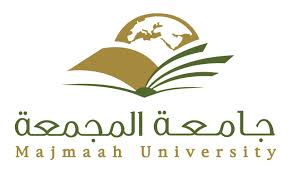 صعوبات التعلمواستراتيجياتها التدريسية
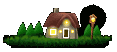 اعداد:
 الدكتورة : افتكار عبدالله الإبراهيم
جامعة المجمعة ـ الزلفي
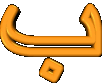 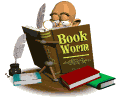 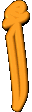 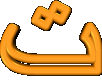 فهرس المحتويات
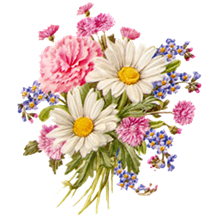 مقدمة
تعريف الصعوبات التعلمية
محكات صعوبات التعلم
خصائص الأطفال ذوي صعوبات التعلم
أنماط صعوبات التعلم
أسباب صعوبات التعلم
تقييم وتشخيص صعوبات التعلم
الخيارات التربوية المتاحة
طرق التدريس والاستراتيجيات
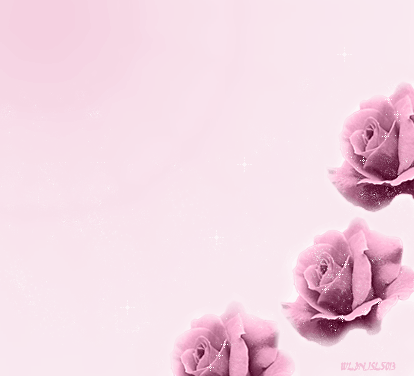 مقدمة
ينظر الى الاشخاص غير العاديين (ذوي الاحتياجات الخاصة) على أنهم الذين ينحرفون انحرافا ملحوظاً عن الاشخاص العاديين (الأسوياء) سواء كان هذا الانحراف في الخصائص الجسمية أو العقلية أو الانفعالية أو الاجتماعية، ويستدعي هذا الانحراف تقديم برامج وخدمات ذات طابع خاص، تختلف عما يقدم للأشخاص العاديين وذلك ليتاح لهؤلاء أن ينمو نمواً سليماً وفقاً لإمكاناتهم وقدراتهم (الروسان، 2000).
                                                           -    يتبع
ويعد مصطلح صعوبات التعلم من المصطلحات الحديثة في التربية الخاصة اذ ظهر لأول مرة على لسان كيرك (Kirk) في مؤتمر تربوي أمريكي عقد في عام 1963 للبحث في مشكلة الأطفال الذين يعجزون عن التعلم بمستوى أقرانهم بالرغم من أنهم ذوو قدرات حسية وبصرية وسمعية ولمسية جيدة، وذوو نسب ذكائية عادية (الوقفي، 1998، 2000(
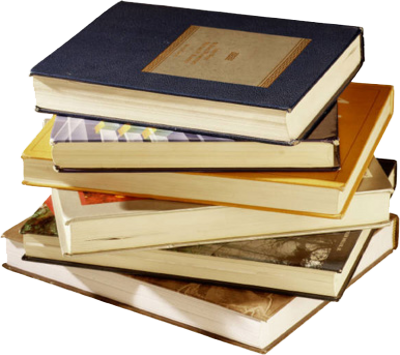 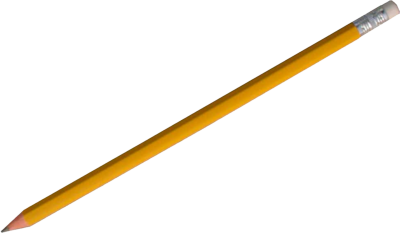 عند بداية الحديث عن تعريف صعوبات التعلم تجدر الاشارة إلى عدم وجود اتفاق على تعريف محدد لصعوبات التعلم وقد أدى هذا إلى ظهور تعريفات متعددة ومتنوعة لهذا المصطلح ومن هذه التعريفات, تعريف اللجنة الوطنية المشتركة للصعوبات التعلمية والتعريف الاتحادي (دائرة التربية الامريكية)ومن المفيد عرض كلا التعريفيين حتى يتسنى لنا التعرف على جوانب الاتفاق والاختلاف بينهما :
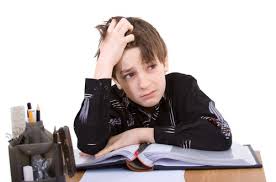 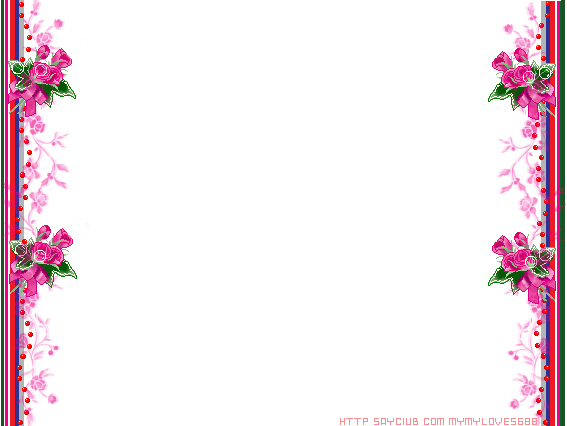 تعريف صعوبات التعلم: 
صعوبة التعلم هي اضطراب في جانب أو أكثر من العمليات النفسية الاساسية المتعلقة بفهم واستخدام اللغة المحكية والمكتوبة، ومن أعراضها عدم القدرة على الاصغاء أو التفكير أو التحدث أو القراءة أو الكتابة أو انجاز العمليات الحسابية وقد تكون ناتجة عن اعاقات ادراكية أو اصابات دماغية أو عن قصور دماغي طفيف ولا تكون هذه الصعوبات ناتجة عن التخلف العقلي أو الانفعالي أو الحرمان الثقافي والبيئي والمادي (culatta, etal, 2003 )
التعريف الاتحادي (دائرة التربية الامريكية):
الصعوبات التعلمية مصطلح شامل يراد به مجموعة غير متجانسة من الاضطرابات تتجلى على شكل صعوبات ذات دلالة في اكتساب وتوظيف قدرات الاصغاء أو الكلام أو القراءة أو التفكير أو الرياضيات وترد الى عوامل ذاتية يفترض أنها نابعة عن قصور وظيفي في الجهاز العصبي المركزي، وبالرغم من ذلك فان الصعوبة التعلمية يمكن أن تحدث مرافقة لأحوال معيقة أخرى، كالاختلال الحسي أو التخلف العقلي أو الاضطراب الاجتماعي أو الانفعالي أو مؤثرات بيئية أو تعليم غير كافٍ وغير ملائم أو عوامل نفسية عضوية ولكنها لا تكون نتيجة مباشرة لهذه الاحوال أو المؤثرات (وقفي، 1998).
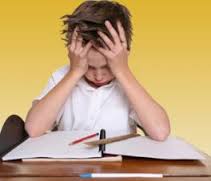 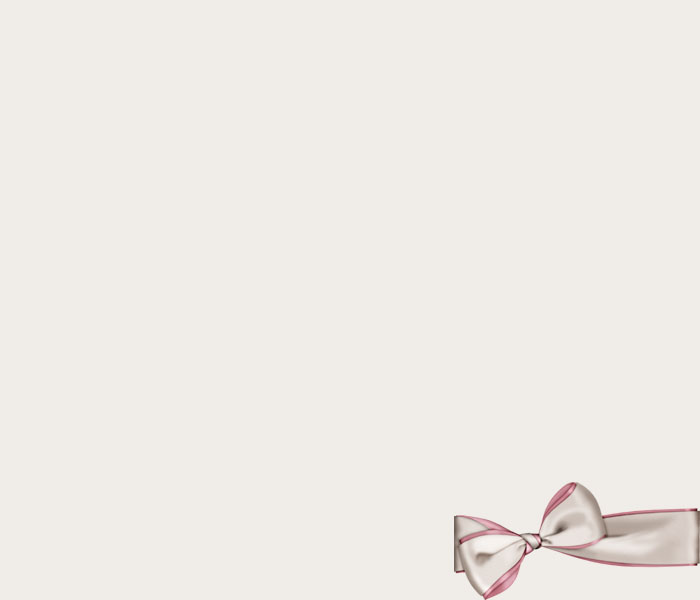 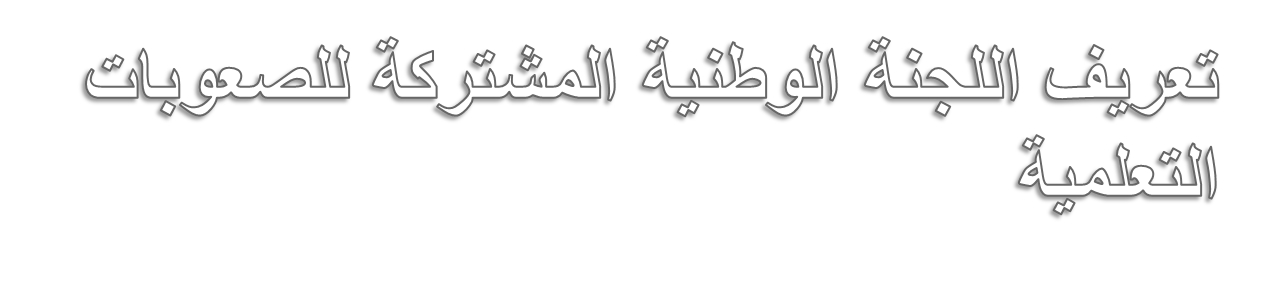 ويلاحظ على هذه التعريفات أنها تصف صعوبات التعلم على أساس أنها:
أنواع مختلفة من الاضطرابات الداخلية الذاتية التي تتعلق بقصور في أداء الدماغ لوظائفه العصبية، وليس لتكوينه التشريحي، أي قصور وظيفي في معالجته للمعلومات.
تظهر الصعوبات كنقص في القدرة على فهم واستعمال المهارات اللغوية، أو القدرات الفكرية، أو الذاكرة، أو الادراك، بمعنى أنها خلل في العملية الادراكية تظهر على شكل اضطراب في المخرجات اللغوية والفكرية.
قد تترافق صعوبات التعلم مع إعاقات سمعية أو بصرية أو غير ذلك من الاعاقات العقلية أو الانفعالية ولكن هذه الاعاقات لا تفسر كسبب رئيسي لهذه الصعوبات.
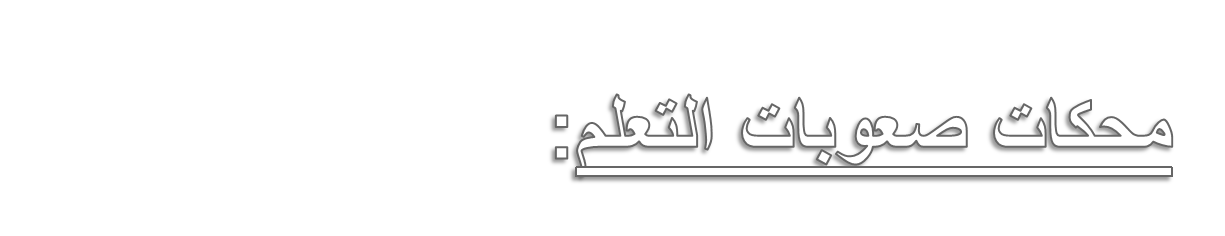 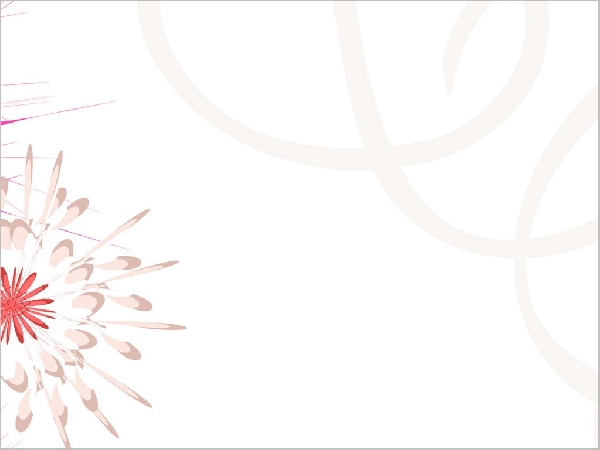 لتمييز صعوبات التعلم من حالات الاعاقة الأخرى هناك عدة معايير لتمييز الصعوبة التعلمية لا بد من توافرها وهي (عدس، 1998):

محك التباين:
     أو التباعد ويشير الى وجود فرق بين إمكانات الطفل العقلية وتحصيله الفعلي عند وجود تدريس فعال، ويقدر التباين بين التحصيل المتوقع والتحصيل الفعلي عادة على أساس العمر الفعلي للطفل والمستوى العقلي لتحصيله الصّفي.
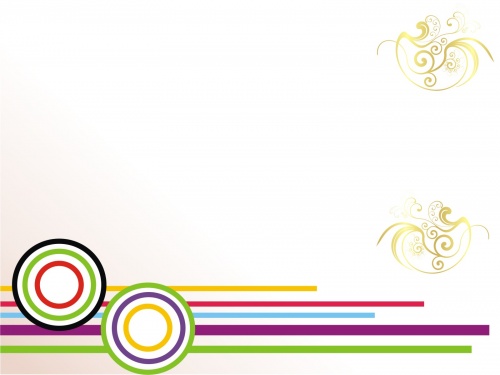 - محك الاستبعاد:
 ويشير هذا المحك الى استبعاد أن تكون الصعوبة التعلمية ناتجة عن الإعاقة العقلية أوالحركية أوالسمعية البصرية.

محك التربية الخاصة:
    ويقصد بهذا المحك أنه لا يمكن تعليم ذوي الصعوبات التعلمية بالطرق العادية وبالأساليب والوسائل التي تقدم للأطفال العاديين بل لا بد من تعليمهم المهارات الأكاديمية بطرق ووسائل خاصة تمكنهم من الاستفادة من طاقاتهم لأقصى درجة ممكنة.
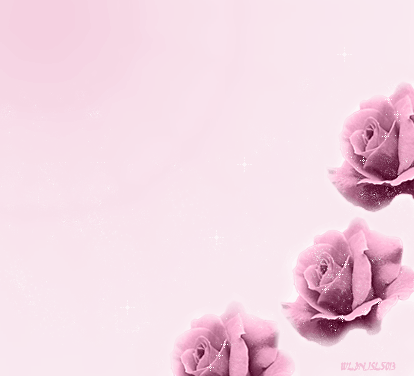 إن صعوبات التعلم ليست واحدة عند جميع الأطفال، ولكل فرد حالته الفريدة فالصعوبة قد تظهر في مجال ولا تظهر في آخر، فالبعض لديه صعوبات في المجال المعرفي، والبعض في المجال الاجتماعي والبعض الآخر في المجال اللغوي وآخرون يعانون من متاعب في المهارات النفس حركية أو الادراكية، ومن أبرز السمات التي يتصف بها ذوو الصعوبات و كثيراً ما ترد في الأبحاث والدراسات (النحاس، 2002،):
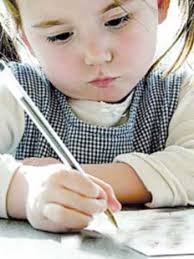 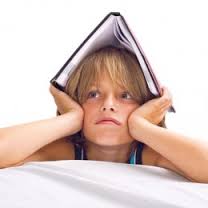 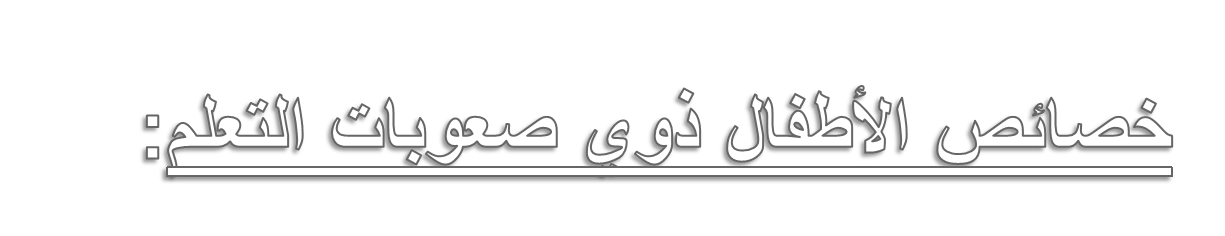 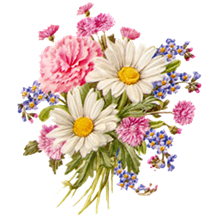 1-   ضعف التعبير اللغوي/ اضطراب في الكلام والاستماع.
2-   إشارات لوجود اضطرابات عصبية طفيفة.
3-   الاندفاعية.

4-  النشاط الزائد.
5-  ضعف التآزر العام.
6-  اضطراب الانتباه.
7-  عدم الاستقرار الانفعالي.
8-  ضعف الحركات الكبيرة والصغيرة.
9-  اضطراب في الذاكرة القصيرة والبعيدة المدى.
10-  صعوبة تعلمية محددة (مشكلات في القراءة والحساب).
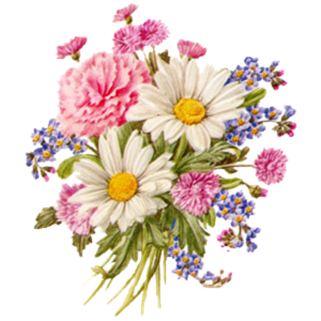 خصائص الأطفال ذوي صعوبات التعلم:
وقد صنف كيولاتا ورفاقه (cullatta, etal, 2003) خصائص ذوي صعوبات التعلم ضمن المجالات التالية:
لديهم صعوبات أكاديمية (المجال المعرفي).
لديهم اضطرابات في اللغة.
لديهم اضطرابات حركية.
لديهم مشكلات اجتماعية وانفعالية.
لديهم مشكلات في الادراك.
لديهم مشكلات في الذاكرة 
والمهم ألا يؤخذ عرض بعينه كدليل على وجود الصعوبة أو عدمه، كما أن هذه الخصائص قد لا تجتمع في فرد دفعة واحدة، ولكل فرد طريقته الخاصة في التعبير عن هذه الخصائص وبمستويات مختلفة.
أنماط صعوبات التعلم:
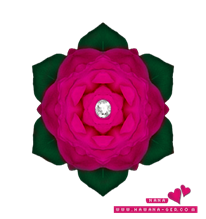 هناك عدة مظاهر يمكن من خلالها تصنيف صعوبات التعلم، فالطلبة مفرطو النشاط والقابلون للتشتت يوصفون أحياناً بأنهم عاجزون عن التعلم، والطلبة الذين يجدون صعوبة في اتباع التعليمات قد يحددون بأنهم عاجزون عن التعلم أيضاً، ولذا تظهر الحاجة لتصنيف صعوبات التعلم لتسهيل الدراسة والتقليل من الخلط ما بين المفاهيم ولتحديد آليات التشخيص والعلاج، وعادة ما يتم تصنيف أنماط صعوبات التعلم ضمن مجموعتين هما (عبد الهادي ورفاقه، 2000):
صعوبات التعلم النمائية (التطورية).
صعوبات التعلم الأكاديمية .

وسنعرف كلا منهما على حدا :
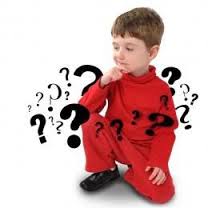 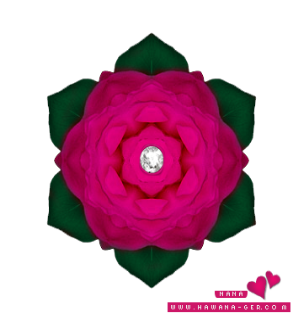 أنماط صعوبات التعلم:
صعوبات التعلم النمائية (التطورية):
     وهي عبارة عن المهارات الأساسية الأولية التي يحتاجها الطفل بهدف التحصيل في المجالات الأكاديمية والدراسية، والاضطراب فيها سيؤدي الى تدني مستوى
       التحصيل الاكاديمي المدرسي وهي على فئتين (الوقفي، 2001):
أ. الصعوبات المبدئية ومنها:
    - اضطراب الانتباه.
    - اضطراب الذاكرة.
    - اضطراب إدراكي حركي.
- اضطراب الادراك.
ب. الصعوبات الثانوية وهي:
اضطرابات التفكير                    
- اضطرابات الكلام
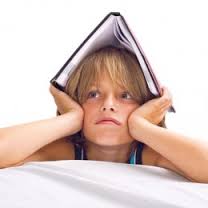 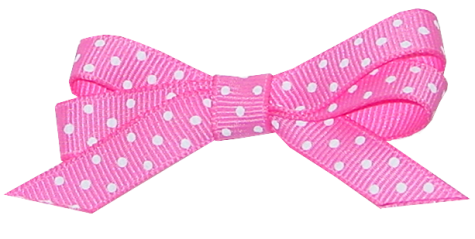 أنماط صعوبات التعلم
صعوبات التعلم الأكاديمية:
     وهي المشكلات الملاحظة والظاهرة على الطفل، خاصة في نواحي التحصيل الأكاديمي وتشمل:

      – الصعوبات الخاصة بالكتابة      DYSGRAPHIA

      - الصعوبات الخاصة بالقراءة     DYSLEXIA

      - الصعوبات الخاصة بالتهجئة والتعبير الكتابي     DYSPHASIA

      - الصعوبات الخاصة بالحساب   DYSCALCULIA
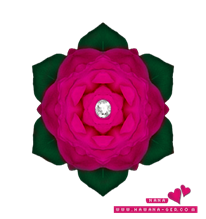 أسباب صعوبات التعلم:
إن لصعوبات التعلم أسباباً مختلفة، منها العارض البسيط الذي له آثار عارضة تزول بزوال مسبباتها، ومنها البليغ الدائم الذي له آثار دائمة كما لو كانت ناجمة عن إصابات عضوية في الدماغ أو الجهاز العصبي أو كانت خللاً وظيفياً أفقد أحد الأجهزة الجسمية القدرة على القيام بوظيفته بشكل طبيعي (عدس، 1998).
   ويمكن اجمال الأسباب الكامنة وراء الصعوبات التعلمية في العوامل التالية (الجدوع، 2002):

أولاً: العوامل الفسيولوجية (وظائف الأعضاء) 
ثانياً: العوامل النفسية.
ثالثاً: العوامل التربوية .
رابعاً: العوامل البيئية .
وسنتعرف على كل سبب منها بشيء من الإيجاز:
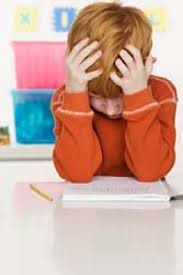 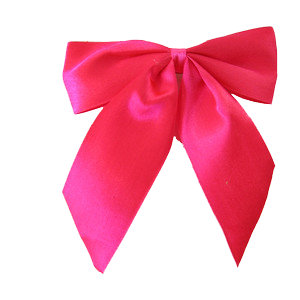 أسباب صعوبات التعلم:
أولاً: العوامل الفسيولوجية (وظائف الأعضاء) وتشمل:

مجموعة الأسباب الوراثية التي تنتقل من الأبوين الى الأبناء عن طريق الكر وموسومات وما تحمله من جينات وراثية ناقلة.

التلف الدماغي المكتسب: إن من أكثر الأسباب المؤدية لصعوبات التعلم يعود لأسباب ماقبل الولادة من مثل نقص التغذية للأم والتدخين وجفاف المشيمة أو النزف أو التعرض للأشعة. . . الخ، ومنها مايعود لأسباب تحدث خلال الولادة من مثل نقص الأكسجين أو الولادة العسرة، ومنها ما يعود لأسباب بعد الولادة من مثل الخداج، انخفاض الوزن، التسمم بالرصاص، الحوادث التي قد تؤثر على الدماغ.
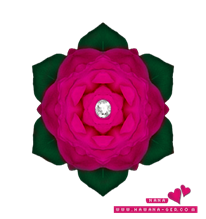 أسباب صعوبات التعلم:
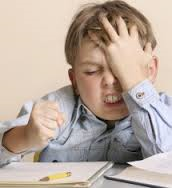 ثانياً: العوامل النفسية وتشمل مايلي:

اضطراب في الوظائف النفسية الاساسية من مثل:

  – الادراك الحسي.                      – بطء الفهم.
  - التذكر.                                 – صعوبة تفسير المفاهيم. 
  - صياغة المفاهيم.                      – تدني المهارات الحركية.
  - تنظيم الأفكار.                         – ضعف الذاكرة القصيرة.
  - عدم القدرة على التكيف.              – ضعف المهارات اللفظية.
وتظهر تأثيرات هذا الاضطراب على شكل تدني مفهوم الذات والنشاط الزائد وعدم القدرة على الانجاز والتشتت والتهور والإلحاح وحدة الطبع وسرعة الانفعال.
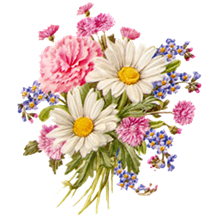 أسباب صعوبات التعلم:
ثالثاً: العوامل التربوية وتشمل:

مشاكل التعليم المختلفة.
الفروق الفردية.
المناهج الموحدة.
اختلاف طرق التدريس.
عدم جاهزية غرفة الصف لحاجات الطالب التعليمية.
نقص مهارات المعلمين التدريبية.
توقعات الأهل والمعلمين المرتفعة أو المنخفضة.
    -- أساليب التنشئة الاجتماعية
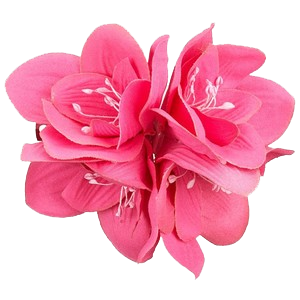 أسباب صعوبات التعلم:
رابعاً: العوامل البيئية وتشمل مايلي:

عدم وجود التعزيز والتغذية الراجعة في بيئة الطفل.
عدم تشجيع الانجاز مهما كان.
سوء التغذية.
نقص التنبيه والاستجابة للمنبهات الحسية.
عدم وجود نماذج تعليمية.
المهددات الأمنية وعدم وجود الدفء العاطفي.
عدم تقبل الآخرين لهم.
العقاب.
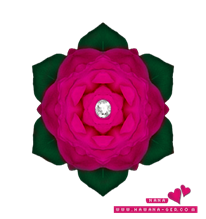 تقييم وتشخيص الصعوبات التعلمية:
يعتبر تشخيص الاطفال ذوي الصعوبات التعلمية من أهم المراحل التي تبنى عليها البرامج التربوية العلاجية، وحتى نساعد الطفل الصعب تعلمياً على التعامل مع هذه الصعوبة علينا أن نقوم بعملية تقييم شاملة تتناول مشكلاتها وأسبابها ونتائجها على الطفل، 
   والخروج من كل ذلك بخطة شاملة لعلاجها وهذا الامر يحتاج وجود فريق مؤهل ومتخصص نظراً لتعدد الصعوبات وتعدد المشاكل التي تخلقها (الوقفي، 1996). ان عملية التقييم والتشخيص عملية دقيقة وحساسة ولا بد من ملاحظة  ان يكون التشخيص فردياً ولعدة مجالات لدى الطفل, وأن تتضمن المرور بالمراحل التالية (الوقفي، 2001):
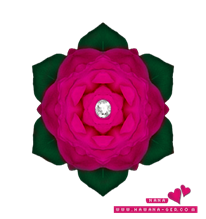 تقييم وتشخيص الصعوبات التعلمية:
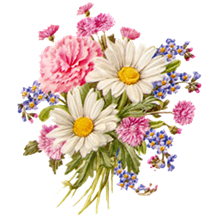 أولا: الفرز أو الكشف الأولي:

     وتشير هذه المرحلة لمرحلة الملاحظات وجمع المعلومات من خلال المقابلة الاسرية وقوائم الرصد وسلالم التقدير وتكون إجراءات هذه المرحلة مختصرة واقتصادية وغير مقننة وتهدف هذه المرحلة الى اكتشاف الحالات التي هي بحاجة الى المزيد من التقييم ولا يمكننا في المرحلة الحكم على الحالة اذا كانت تعاني من صعوبة أم لا.
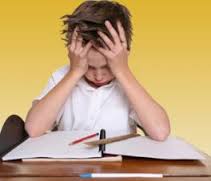 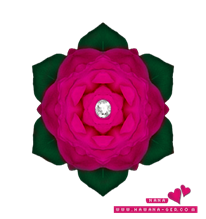 تقييم وتشخيص الصعوبات التعلمية:
ثانيا :التقييم غير المقنن:
     وهنا يتم تطبيق اختبارات غير مقننة من مثل تحليل عينات من أعمال الطالب واختبارات القراءة والاستيعاب من مثل الاغلاق وإعادة السرد وتحليل اخطاء القراءة الجهرية.


   -- ثالثا :التقييم المقنن:
     وتشير هذه المرحلة الى تطبيق مجموعة اختبارات مقننة من مثل مجموعة الاختبارات الادراكية واختبارات تشخيص المهارات الاساسية في اللغة العربية.
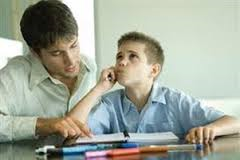 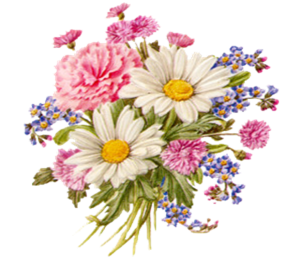 الخيارات التربوية المتاحة:
وتفترض هذه الخيارات امكانية دمج أفراد هذه الفئة من الطلبة الصعبين تعلمياً مع أمثالهم من الطلاب الأسوياء والالتفات إلى نوعية الخدمات المقدمة لهؤلاء، ومهما تعددت الطرق والبرامج المقدمة لذوي الصعوبات إلا أنها تنطلق من الافتراض بضرورة تهيئة الفرد وإعداده ليندمج مع من حوله مع مراعاة أن يكون هذا الدمج أقل تقييداً لإمكانات الفرد.
     وقد تعددت الخيارات التربوية (البدائل) المتاحة أمام ذوي صعوبات التعلم اعتماداً على شدة الصعوبة ومدى ترافقها مع غيرها من الاعاقات، والخيارات المتاحة هي (الوقفي، 1998):
1-  الصف العادي:
     وهو صف المدرسة العادية حيث يكون مجهزاً بالوسائل التعليمية والالآت التربوية، والأثاث المناسب، يمضي فيه الطفل ذو الصعوبة معظم يومه الدراسي، وقد يشترك في التدريس معلم متخصص في تعليم ذوي الاحتياجات الخاصة
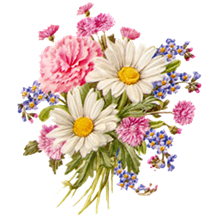 الخيارات التربوية المتاحة:
2- غرفة المصادر:
     وهي غرفة صفية ملحقة بالمدرسة العادية وتكون مجهزة بكل الوسائل والتجهيزات التعليمية المناسبة ويقضي فيها الطفل ذو الصعوبة جزءاً من يومه المدرسي ويتولى التدريس فيها معلم متخصص بفئة الصعوبات التعلمية. معها حيث يتمكن فيها الطلبة من التعلم حسب قدراتهم وإمكاناتهم وسرعتهم التعلمية وذلك باستخدام استراتجيات تعليمية تتناسب وأساليب تعلمهم وترتكز على نقاط القوة لتدعم جوانب الضعف .

3- المدرسة الخاصة:
        وهي مدرسة مجهزة بالكامل لتناسب أوضاع الطلبة الخاصة والمنهاج فيها يختلف عن المدارس العادية ويمضي الطالب فيها يومه الدراسي كله، وفيها امكانية دمج ذوي الصعوبات التعلمية مع غيرهم من ذوي الاعاقات الاخرى
طرق التدريس والاستراتيجيات
ان تعليم الأطفال ذوي الصعوبات التعلمية يفترض الانتقال والتنويع ما بين استراتجييات وطرائق التدريس، بهدف ايجاد برامج تعويضية لتقدم الطفل ووسائل بديلة للتكيف مع هذه الصعوبة ولكن من الجدير بالذكر أنه ليست هناك طريقة ما أو شكل تعليمي ما يناسب جميع ذوي الصعوبات، لذلك يجب تنويع اشكال التعامل معهم لتحقيق النجاح(عبيد،2001)و يتطلب تدريس فئات التربية الخاصة بشكل عام وذوي الصعوبات التعلمية بشكل خاص الإحاطة بأمرين:
الأول:
      أن يبني لكل طالب برنامج خاص به ويشار اليها عادة باستراتجيات التدريس الفردي والتي تختلف عن استراتجيات تدريس الطلبة العاديين.
الثاني:
      وضع أهداف تعليمية خاصة بالفرد وتختلف عما يوضع للطلبة العاديين من أهداف.
طرق التدريس والاستراتيجيات
وتتلخص الخطوات الاجرائية لتنفيذ الاستراتجيات التعليمية لذوي     الصعوبات بما يلي(ried,etal,1988):
قياس مستوى الأداء الحالي.
صياغة الأهداف التعليمية.
تحديد السلوك المدخلي (تحديد الصعوبة ودرجتها).
وضع خطة علاجية.
تنفيذ البرنامج العلاجي واستراتجيات التعليم.
التقييم النهائي للبرنامج
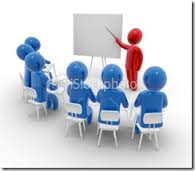 طرق التدريس والاستراتيجيات
ومن الأساليب والاستراتجيات التدريسية المناسبة لذوي الصعوبات التعلمية (الوقفي، 2001):

أسلوب تدريب العملية: وهو اسلوب للتعامل مع الصعوبات التطورية المحددة، ويستند على التركيز في التدريب على العمليات النفسية التي يعاني ذي الصعوبة ضعفاً فيها.

أسلوب تدريب المهارة: وهو أسلوب يركز على تعليم الطفل مجموعة من المهارات بعد تحليلها إلى سلسلة من المهمات الجزئية
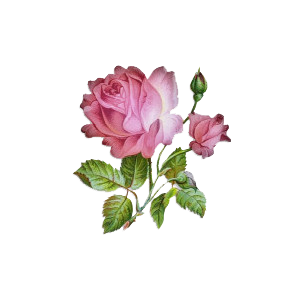 طرق التدريس والاستراتيجيات
الاسلوب التكاملي: وهو أسلوب يجمع بين التركيز على التدريب على العمليات النفسية والمهارات الأكاديمية الأساسية وهذا الاسلوب يكامل بين علاج القصور الوظيفي للعملية النفسية وتطوير المهارة.
الاستراتجيات الخاصة بالإدراك: وتشمل مجموعة من أساليب التعامل مع المشكلات التي تتعلق بالقوى الإدراكية (الادراك السمعي والإدراك البصري) ومن أمثلتها استراتجيات معالجة ضعف المتابعة البصرية.
الاستراتجيات الخاصة بالذاكرة: وتشمل مجموعة من الاساليب للتعامل مع مشكلات اضطراب تذكر المعلومات التي سبق تعلمها مثل اسلوب التجميع وخلق الصور والتعلم الزائد
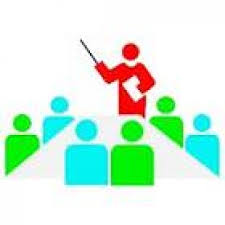 طرق التدريس والاستراتيجيات
استراتجيات الحواس المتعددة: وفيها يتم التركيز على استخدام الطفل لحواسه المختلفة في عملية التعلم ومن أمثلتها طريقة (فيرنا لد) أو ما يعرف بأسلوب (vakt).

استراتجيات السلوك المعرفي: وهي تقنيات تحفيزية للطاقة الكامنة لأطفال الصعوبات وكثيراً ما تستخدم في علاج مشكلات التنظيم الذاتي والدافعية ومن الأمثلة عليها، اسلوب مراقبة الذات أسلوب التعليم الذاتي.

أساليب تعليم اللغة: وتضم مجموعة متنوعة من الأساليب والاستراتجيات المتعلقة بتعليم القراءة والكتابة والتهجئة والتعبير ومن الأمثلة عليها، الطريقة الكلية في تعليم اللغة، أسلوب الخبرة اللغوية، أسلوب اللغة المنمطة، أسلوب القراءة العلاجية والطريقة التحليلية في تعليم الأصوات والطريقة اللغوية بالإضافة لأساليب تعددية الحواس في تعليم اللغة مثل اسلوب (جلنغهام- ستلمان).
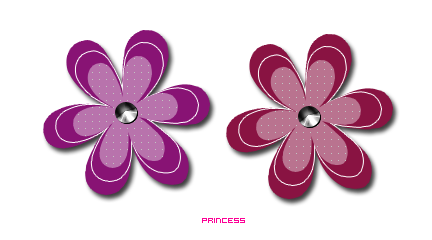 خاتمة
إن نتائج الدراسات الكثيرة التي اجريت في مجال صعوبات التعلم قد أشارت إلى وجود العديد من الطلبة الذين يعانون من صعوبات في تعلمهم وأن هذه الصعوبات ليست مقتصرة على مجتمع دون اخر أو أعرق دون عرق وبالتالي لابد لنا أن ندرس حجم هذه المشكلة وأن نبدأ عند دراسة هذه الظاهرة التربوية بتطوير أداة ذات مصداقية مقبولة لتحديد المشكلة بأبعادها المختلفة من أجل فهمها ووضع البرامج والحلول المناسبة لها وبالتالي التعرف على الطلبة الذين يعانون من هذه الصعوبات لتقدير حجم هذه الظاهرة مدارسنا ووضع الخطط والاستراتيجيات الملائمة للتصدي لها أوللتخفيف من حدتها وأثارها.

   كما أننا بحاجة إلى معرفة أفضل الطرق والوسائل في تعليم هؤلاء الأطفال وإرشادهم من أجل مساعدتهم على التكيف مع أنفسهم أولا ومع مجتمعهم ومعلميهم ثانيا .
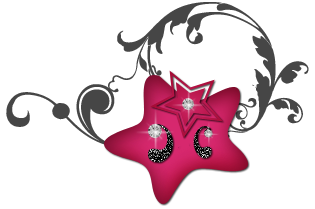 المراجع
أولاً: العربية
.
الروسان، فاروق (2000). سيكولوجية الأطفال غير العاديين- مقدمة في التربية الخاصة، الطبعة الاولى دار الفكر- عمان.
النحاس، أمل (2002)، مظاهر صعوبات التعلم. وثيقة مرجعية، البعد الأكاديمي (القراءة، الكتابة، الحساب) مركز التدريب التنموي، معهد الملكة زين الشرف التنموي.
عدس، محمد، (1998) صعوبات التعلم، الطبعة الاولى، دار الفكر- عمان.
الجدوع، عصام (2002) صعوبات التعلم، الطبعة الاولى، دار اليازوري العلمية- عمان.
عبيد، ماجدة السيد (2001) مناهج وأساليب تدريس ذوي الحاجات الخاصة، الطبعة الاولى، دار صفاء للنشر- عمان.
عبدالهادي. نبيل ونصرا لله، عمر وشقير،ة سمير (2000) بطء التعلم وصعوباته، الطبعة الاولى، دار وائل للنشر- عمان.
الوقفي، راضي (1996) الاستراتجيات التعليمية في الصعوبات التعلمية، معرّب، المركز الوطني لصعوبات التعلم، منشورات كلية الاميرة ثروت.
الوقفي، راضي، (1998)، مقدمة في صعوبات التعلم، معرّب، المركز الوطني لصعوبات التعلم، منشورات كلية الاميرة ثروت.
 11. الوقفي، راضي، (1998) تقييم الصعوبات التعلمية، معرّب، المركز الوطني لصعوبات التعلم، منشورات كلية الاميرة ثروت.
 12. الوقفي، راضي، (2000) أساسيات التربية الخاصة، معرّب، المركز الوطني لصعوبات التعلم، منشورات كلية الاميرة ثروت.
 13.الوقفي، راضي، (2001) الصعوبات التعلمية في اللغة العربية، معرّب،  المركز الوطني لصعوبات 
       التعلم، منشورات كلية الاميرة ثروت.
المراجع
ثانياً: المراجع الاجنبية:
1. culatta, a, r & tonpkins, r, j, & werts, j, m, (2003) fundamentals of special education. Merrill. Prentice hall, upper saddle river,  new jersey- usa.
2. Reid, d, k. & others (1988). Teaching & learning this abled. A cognitive developmental approach. Ally & bacon inc. usa
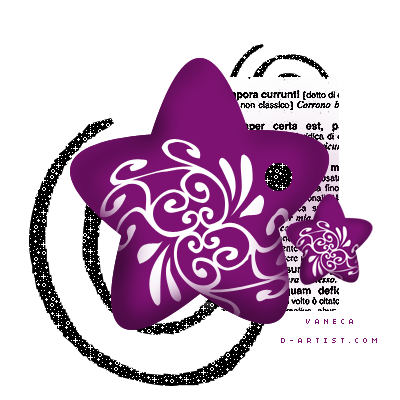